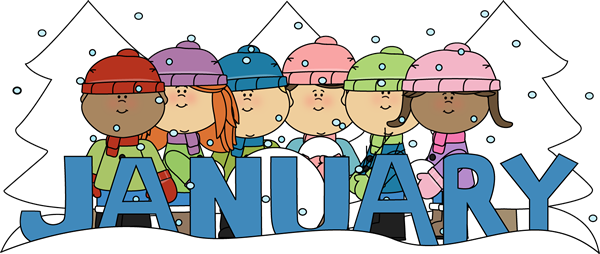 Ms. Xu’s 1st Grade 
18th Week Update
（1/5-1/9)
A Message from the Teacher
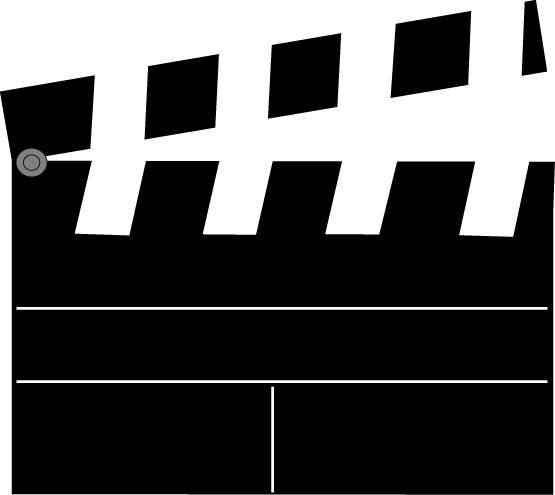 Dear Families,
Welcome back from the winter break.  Happy New Year! Hope you all had a wonderful vacation with your children and family. We are working towards a more productive learning experience in the spring. Once again, thanks for the continuous support for the program. For picture updates during last week of school, please click here.

This week, we will focus on reviewing Chinese books that we have learned in last semester. Students will be exposed to different books that we worked on last year. Meanwhile, we will start learning time in math and solids and liquids unit in science. Both units are fun and with lots of hands-on experiment. Students will enjoy both units. Let me know if you have any other questions.
    Zhongli Xu
Zhongli Xu

zhongli.xu@cr.k12.de.us

Zhonglixu.weebly.com
1/14 Parent Night for Chinese Immersion (on Literacy) 6:00PM
1/19 School Closed for Martin Luther King Jr’s Birthday
1/23 2nd Marking Period Ends
1/ 23 Abbreviated Day
1/26 School Closed for Teacher In-Service Day
1/28 Family Game Night  6:00PM to 8:00PM
2/5 Box Top and Label Collection
Homework Support in Math and Chinese
Please click Homework Support:
Please finish the math worksheets sent home;
Please finish the Chinese worksheet sent home ( Please make sure your children are writing in the right stroke order)
We don’t have any new books sent home this week; our main goal for this week is to review Chinese books we have learned.
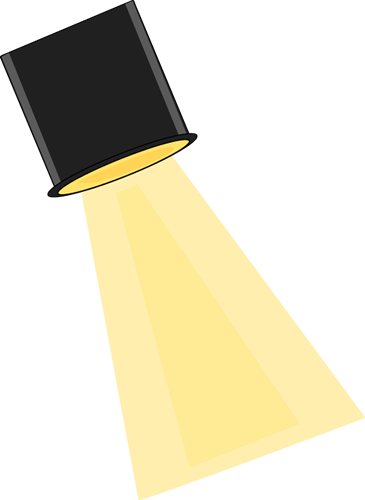 Looking Ahead at Simpson
Math
Chinese
Science
SWBAT:
(Student will be able to)
Recognize analog clock and digital clock
Tell time by hour
Tell the hour hand, minute hand and second hand on a analog clock.

Vocabulary:
Clock; hour; minute; second; analog clock; digital clock; face; hand; AM; PM; before; after; during; events; o’clock.
SWBAT:
(Student will be able to)
Read the books that have been learnt last year
Read and write high frequency vocabulary from last year
Give short speech on weather and clothing.

SUPPORTING LINKS, PLEASE CLICK:
Little Red Hen
Flowers and Weather
What Do You Wear Today?
SWBAT:
(Student will be able to)
Understand what is solids
Understand the properties of solids
Compare two solids with their shape and color.

Vocabulary:
Solids;liquids; shape; color; roll; stack; float; sink; magnetic; non-magnetic;